Traditional building
Croatia
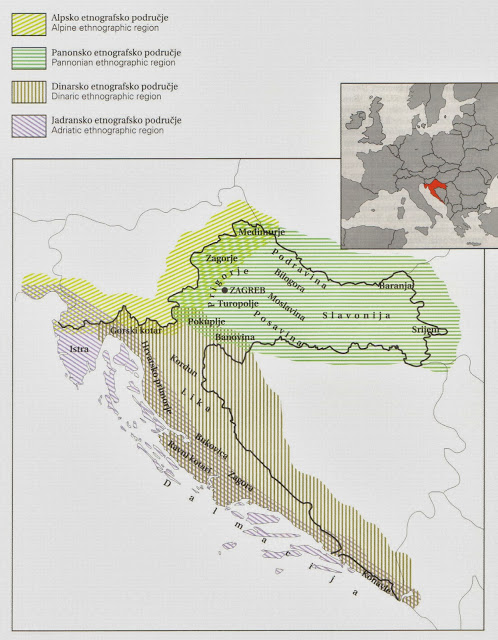 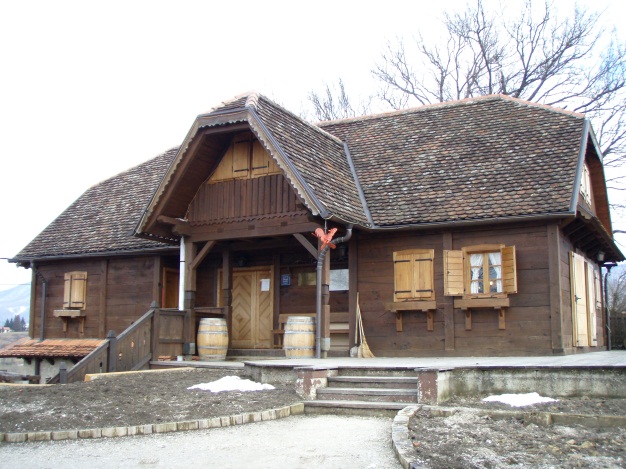 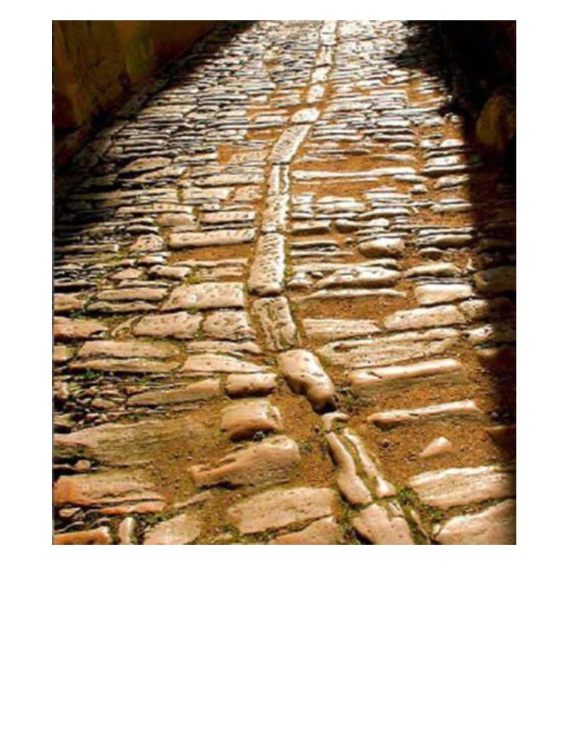 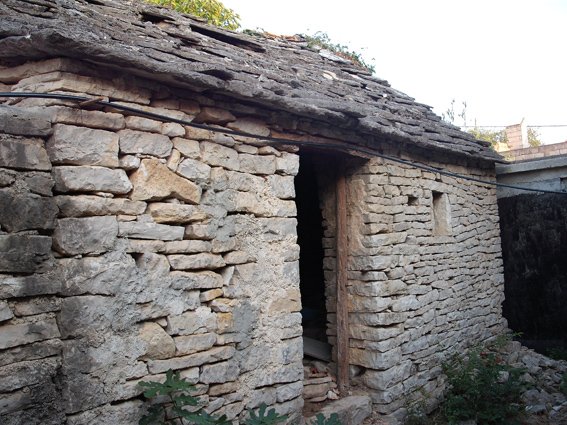 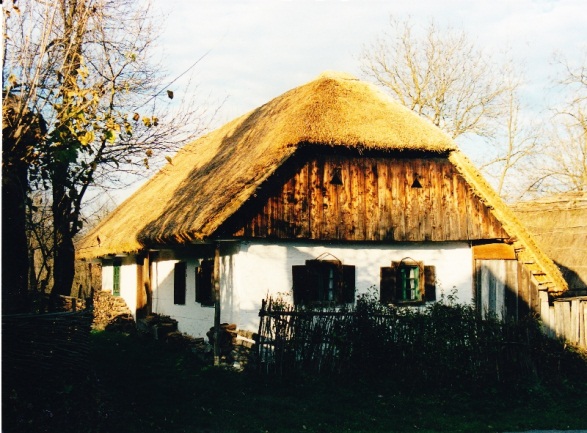 In the Karst area the Croats came upon building in stone:
Dry stone wall
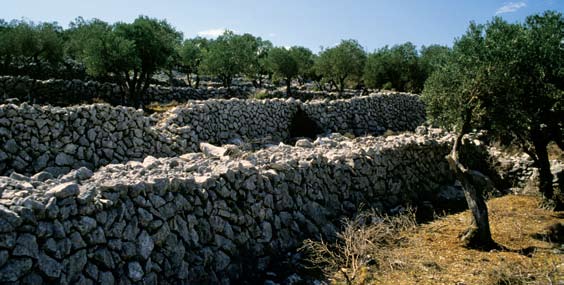 From the second half of the 19 th century  ,bonding material started to be used (lime mortar,soli,clay) .
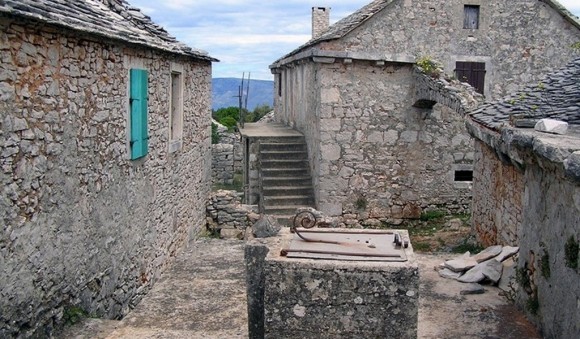 In Slavonia peasants got the material for the basic timber  frame. 
FILL : 
                  wattle of withies covered on both sides
                   short pieces of wood
                   sun dried brick 
                   fried brick
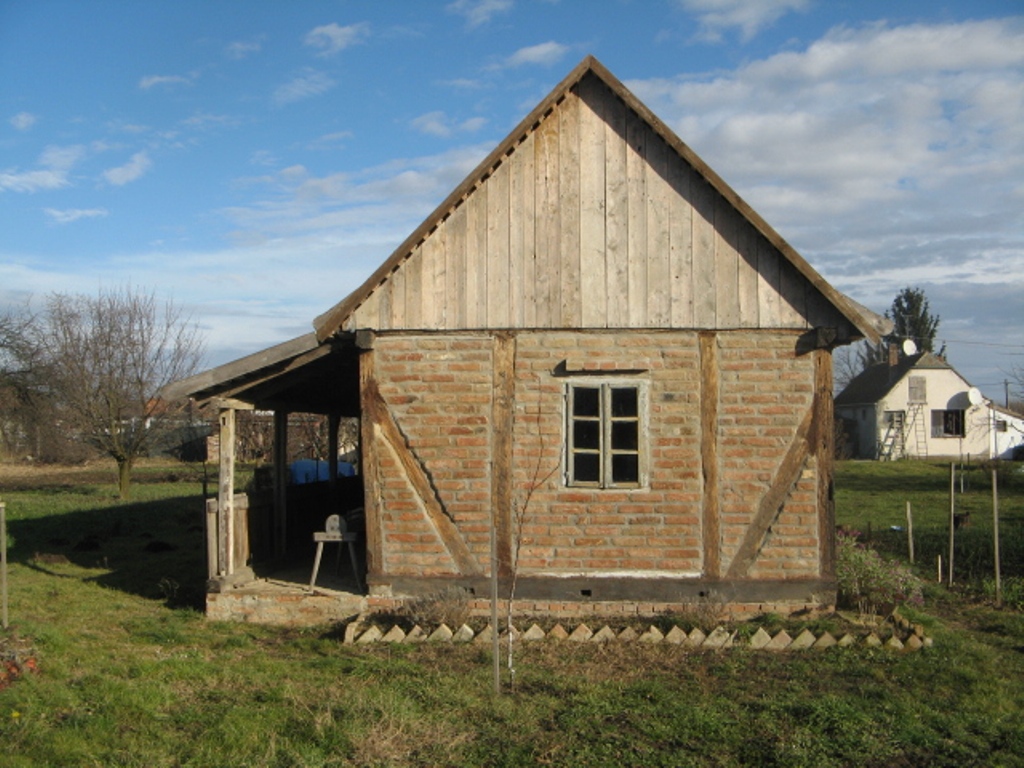 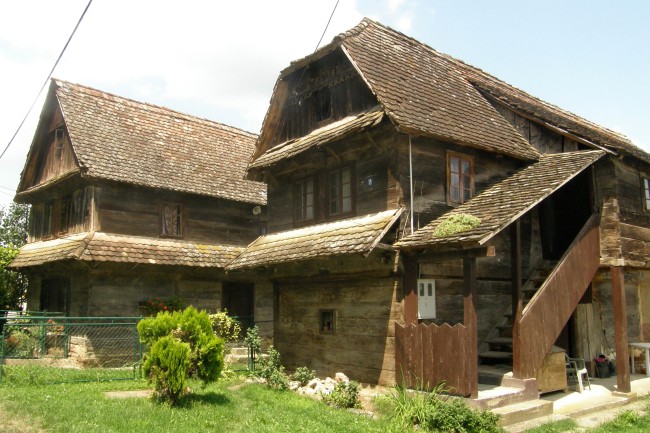 The material :
Opeka (fried brick)
Čerpići (sun dried brick)
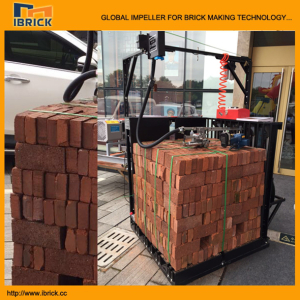 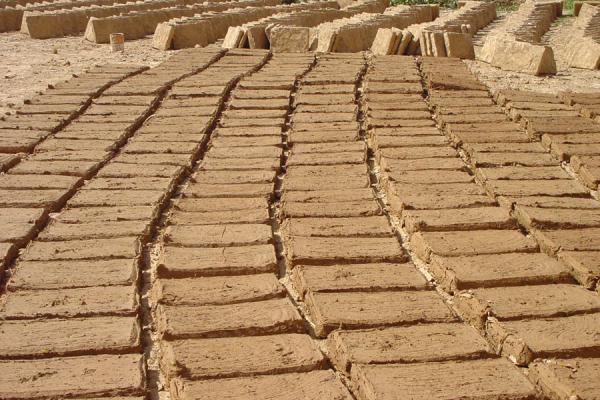 Stone                                                                                                    Timber(oak,chestnut)
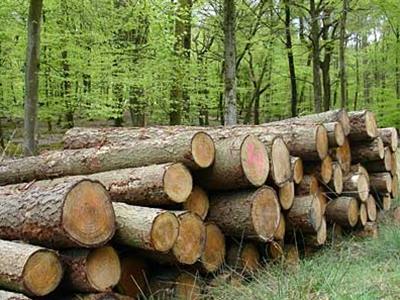 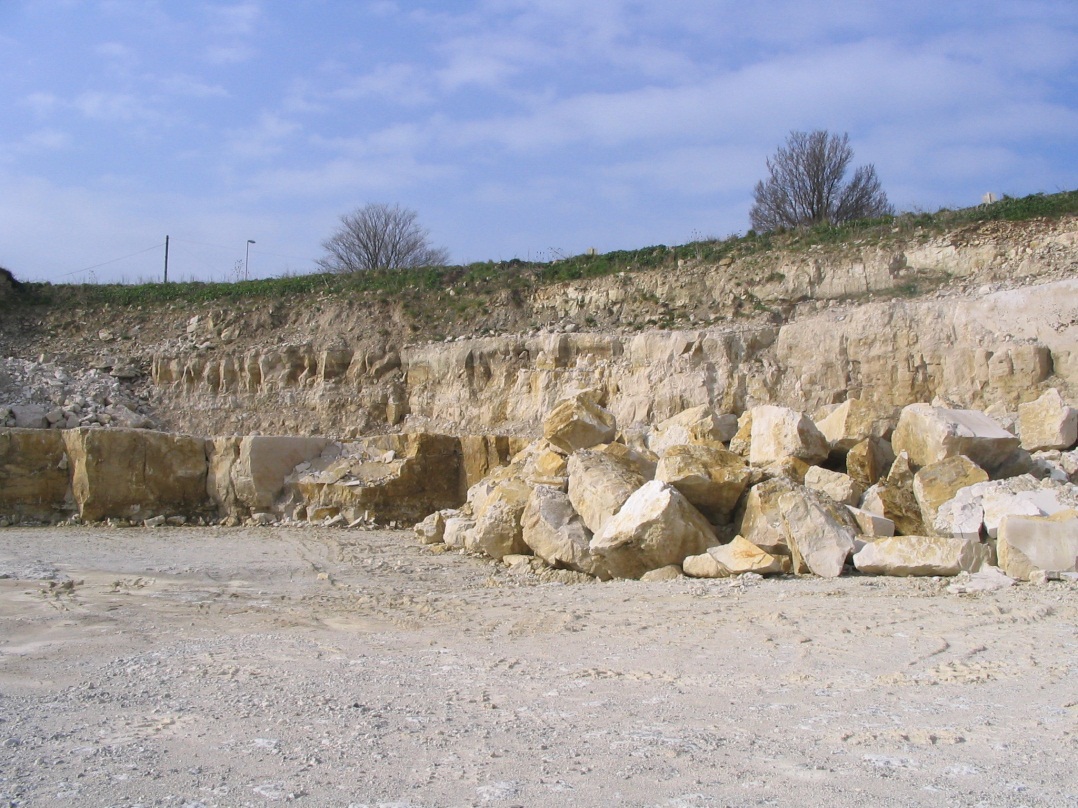 Straw                                                                                                                      Clay
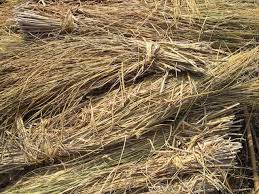 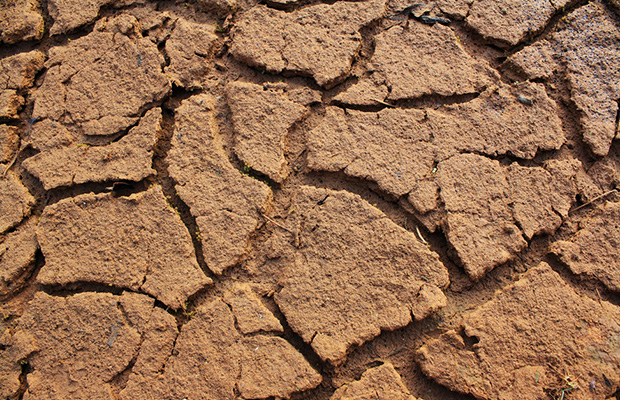 The spatial development of the traditional house
HORIZONTAL :
                               -the single roomed house with the fireplace 
                               -the fireplace was moved to the side
                               -two roomed house (room for sleeping)
                               -three roomed house (the kitchen in the centre)
Three –roomed house is the typical traditional house in Croatia .
VERTICAL:
                      -In the Pannonian there was no vertical development
                     -In Posavina,Moslavina and Pokuplje was vertical development 
                        because of the floods 
                     -In  the Mediterranean space vertical development was result of 
                       general progress
STRUCTURES
FOUNDATIONS: 
 
-the structure to which in traditional building practice as much importance was attached as was required by the ground  being built upon 
-the foundation trenches were filed with stone
-large stones at distance of 2-3 meters
                                  -wooden piles in the ground 
                                  - brick-built piles
                                  - POCEKI (specially dimensioned oak beams)
                                  -fried bricks( from the mid 19th century)
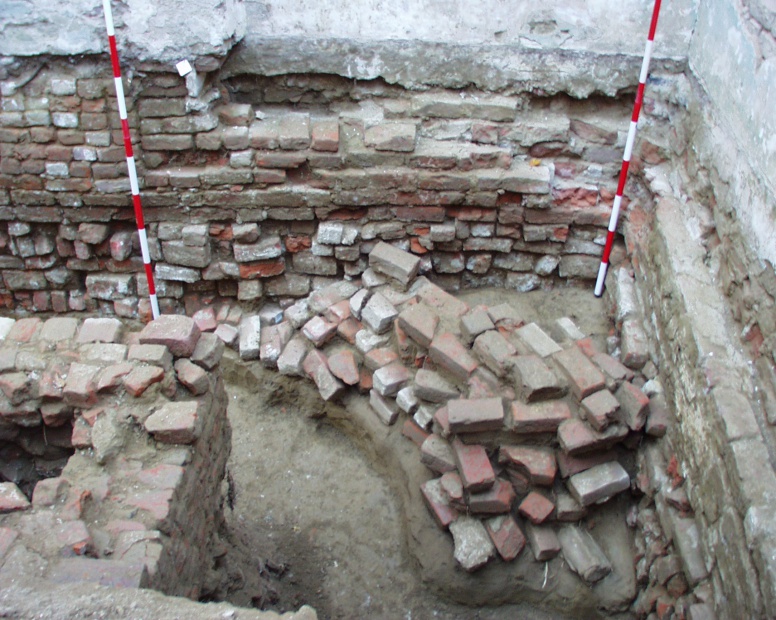 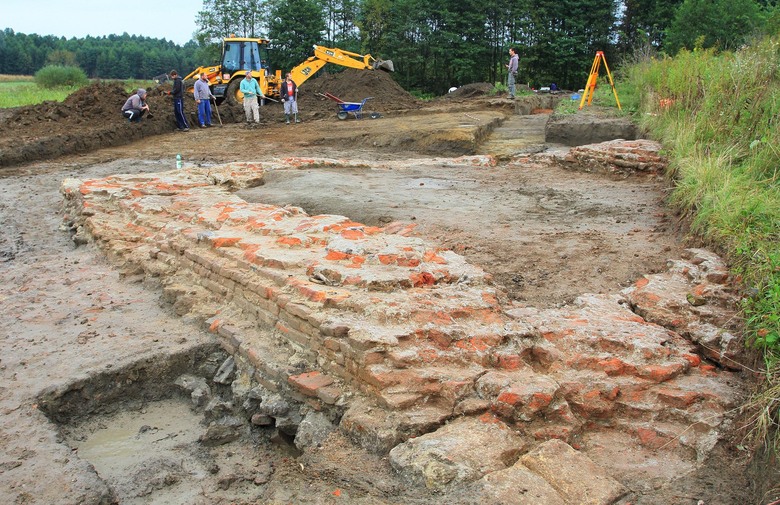 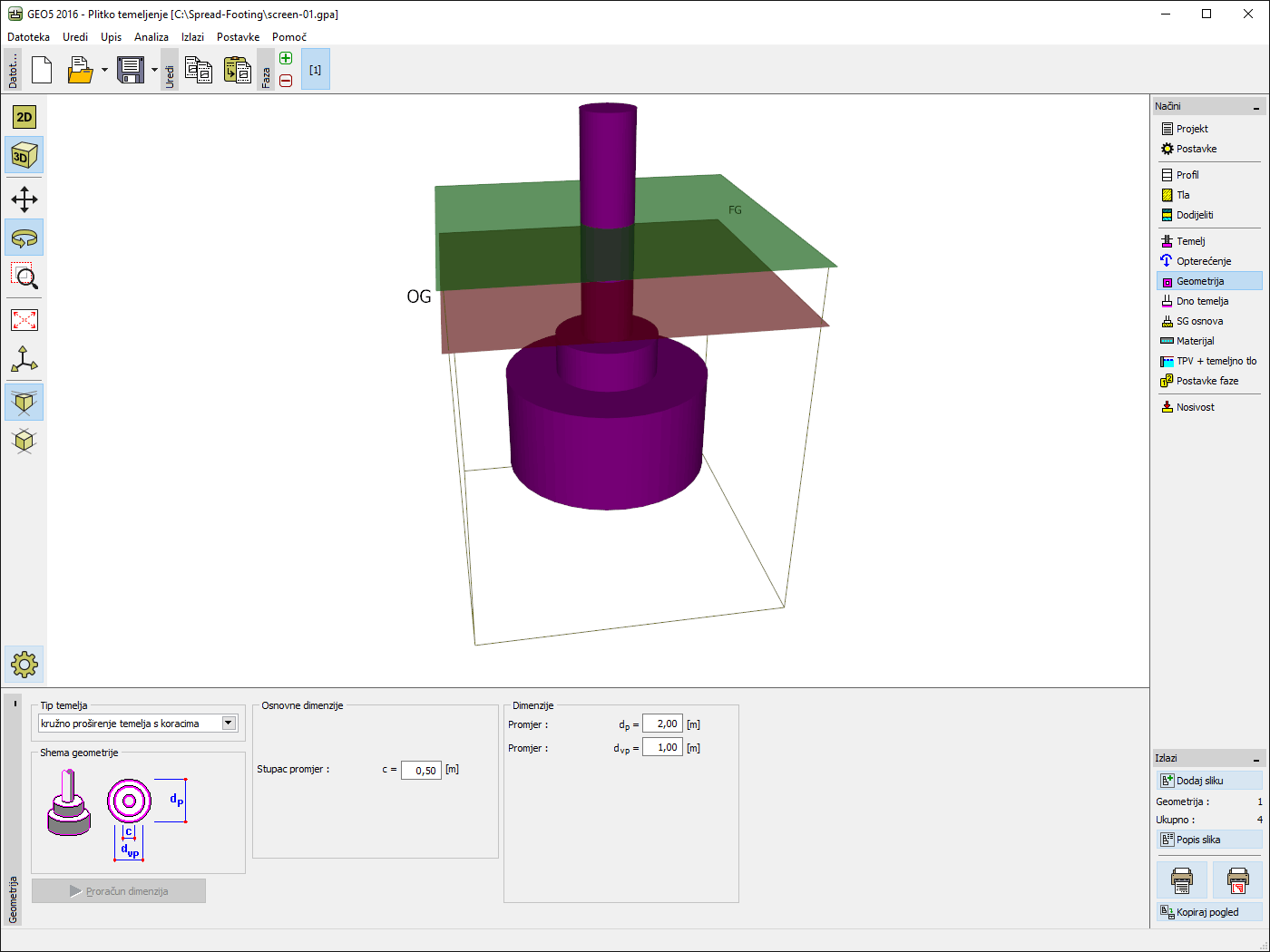 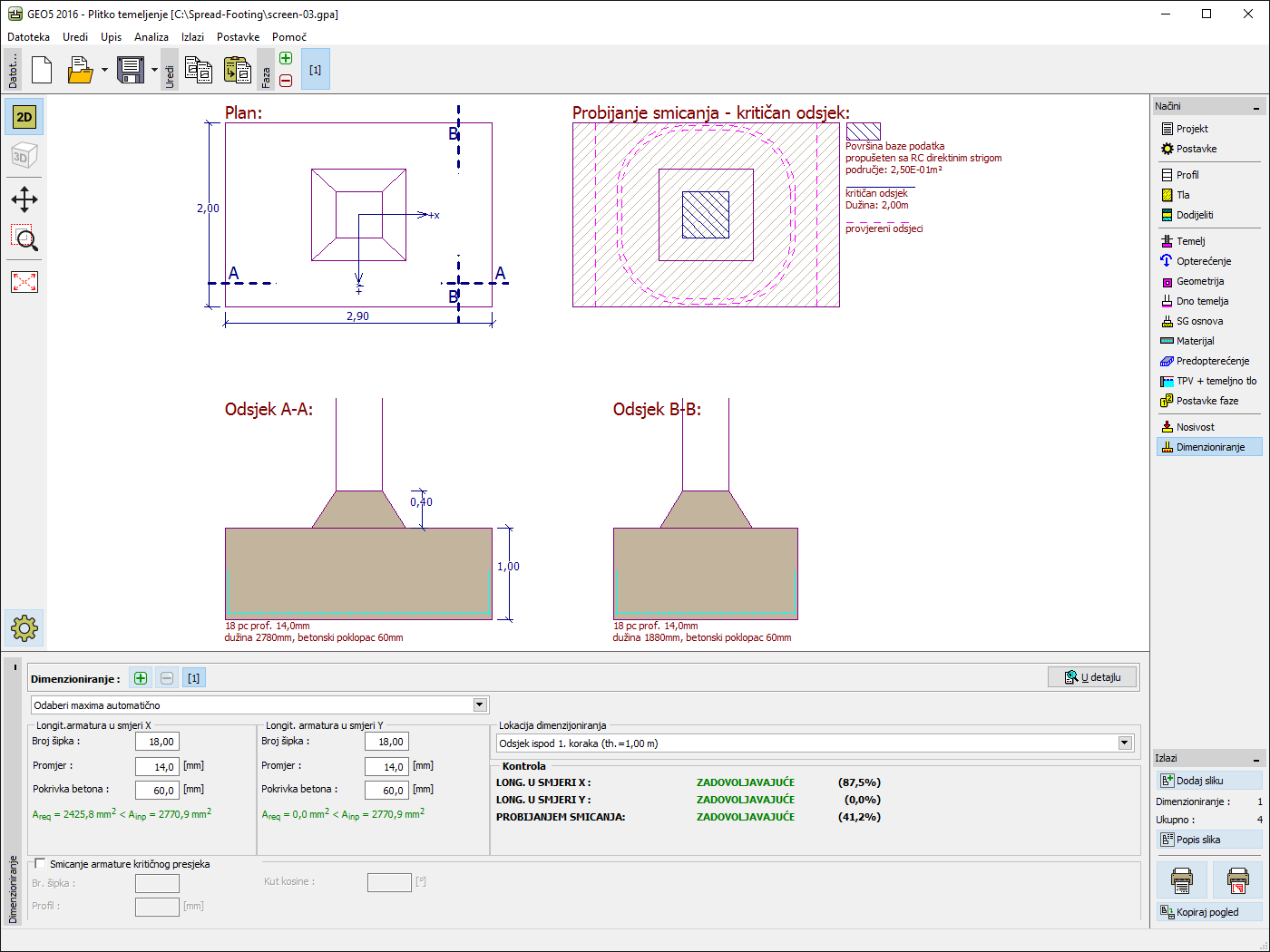 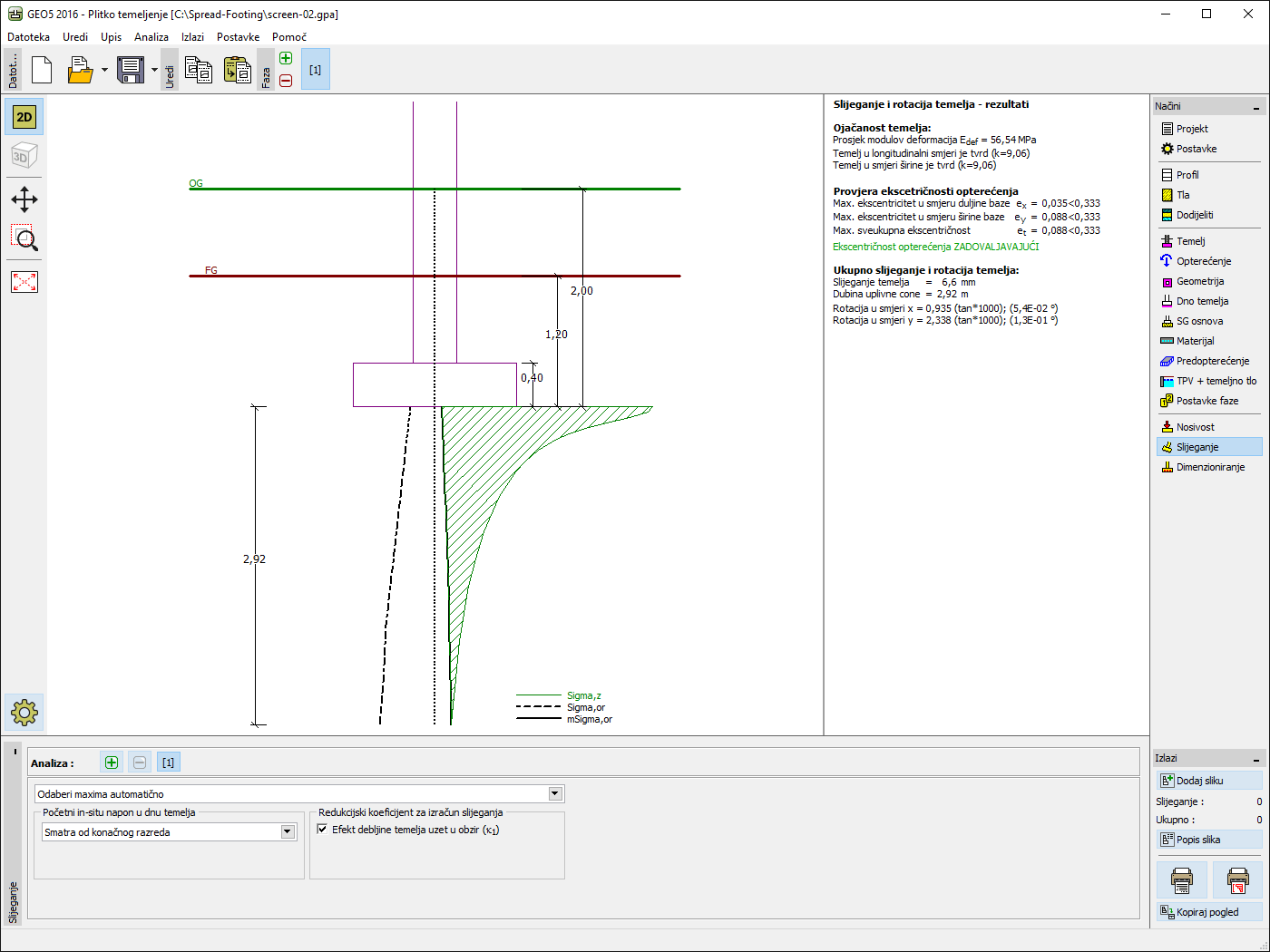 OUTER AND INNER WALLS :                                                         -axe was only tool 
                                                         -improvement was the making of planks 
                                                         -round wooden dowels 
                                                         -walls were built in sundried brick 
                                                         -bonding material (clay)
                                                          -thermal characteristics were good
                                                         -damp was worst feature
CEILINGS:
                       -tram (ceiling joist)
                       -end of beam went on beyond the facade(because of the overlaps)
 On these beam usually the year of the building of the house or the name of owner were craved .
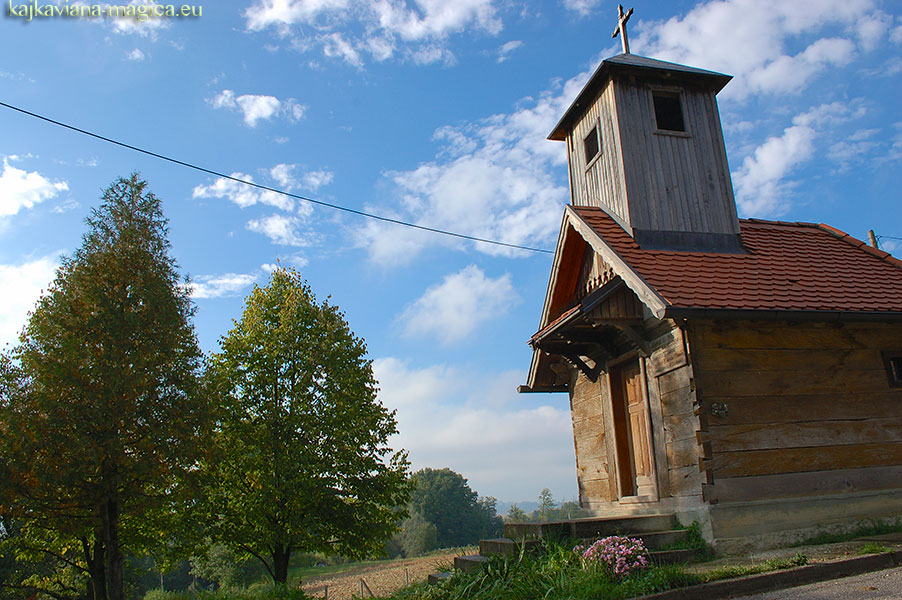 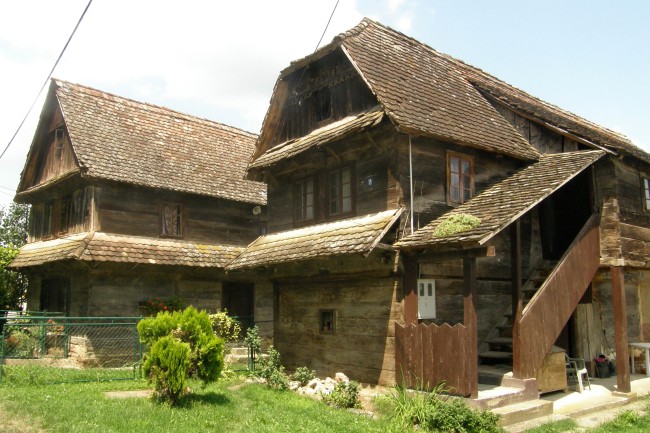 ROOF CONSTRUCTION
Roofing structures were very simple 
These are on the whole of wooden rafters of slightly longer spans the triangle of rafters being braced with a collar tie .
-more complex constuctions built on the whole trusses


The shapes of roofs depends on the climate and kind of roofing material 
-Vegetable covering (shingles ,straw,rush thatch) are more susceptible to getting wet
-Stone slabs ,slates , tiles and barred tiles are less susceptible to wetting
Building elements of the traditional house 
Fireplaces :
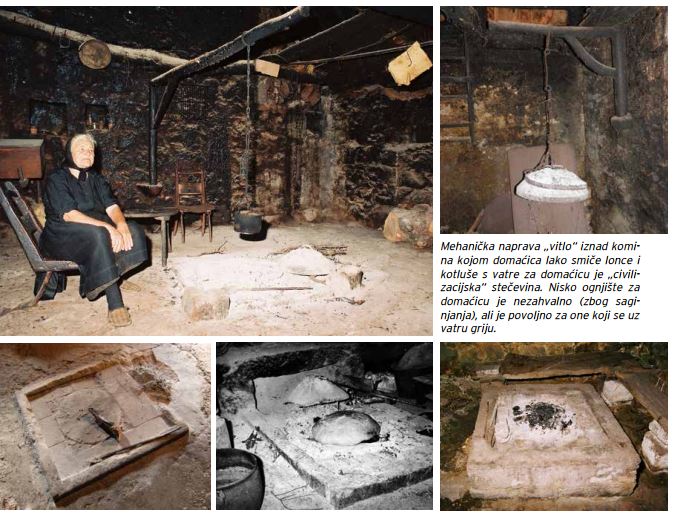 Chimneys
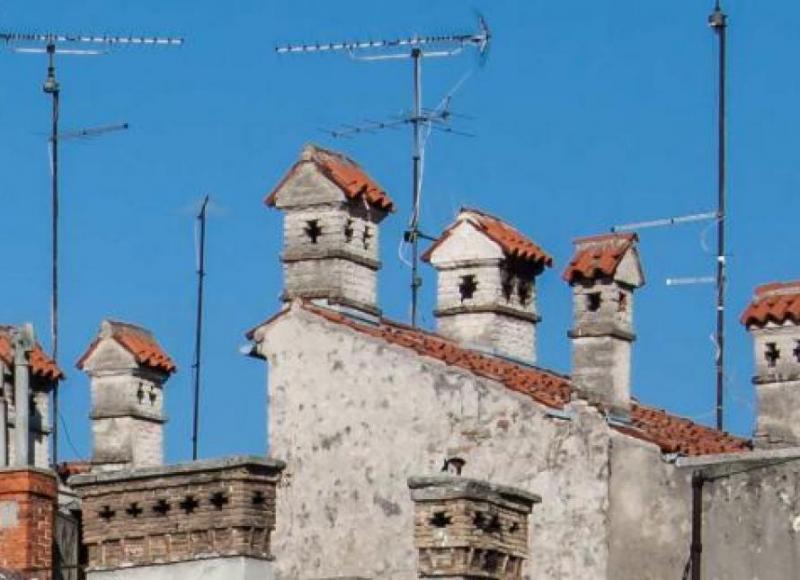 Wells and cisterns
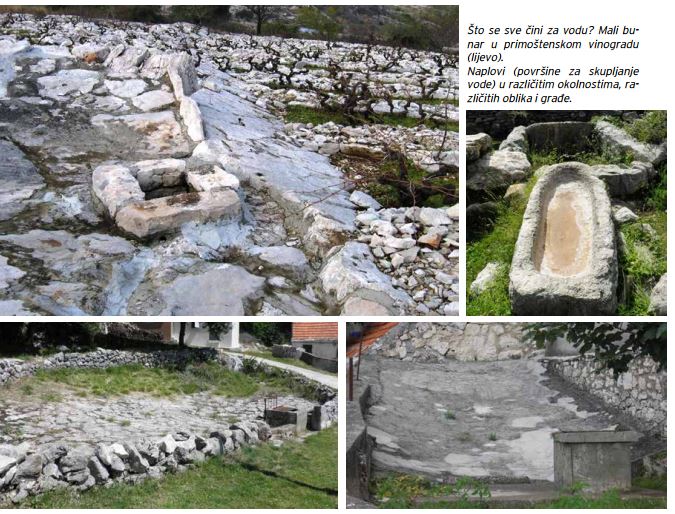 Porches
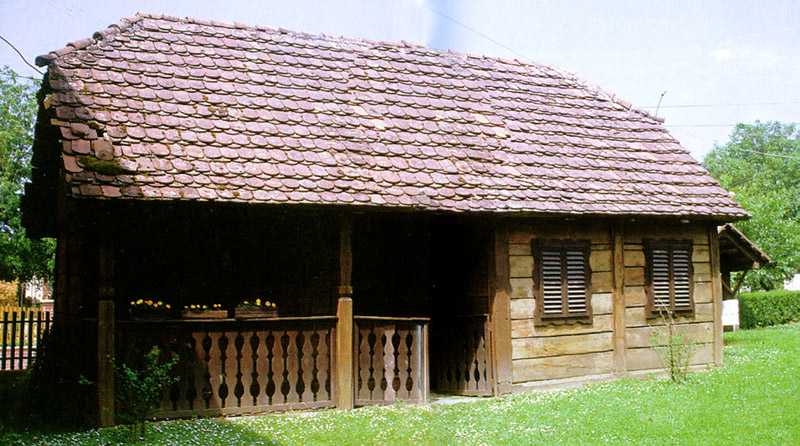 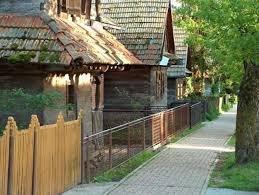 Doors and windows
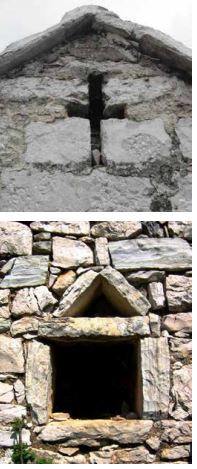 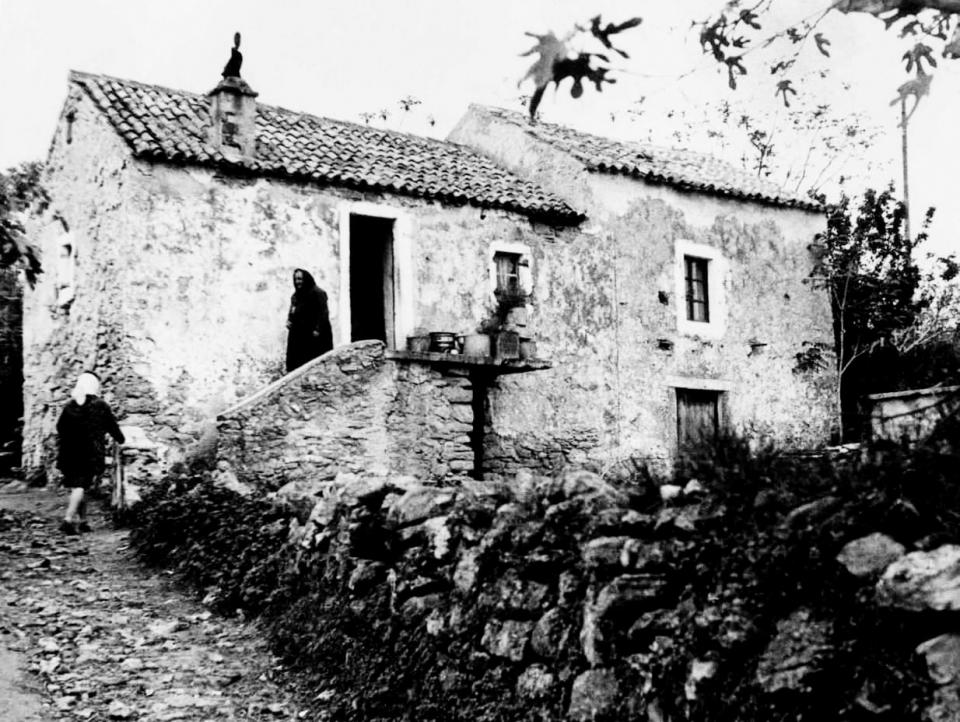 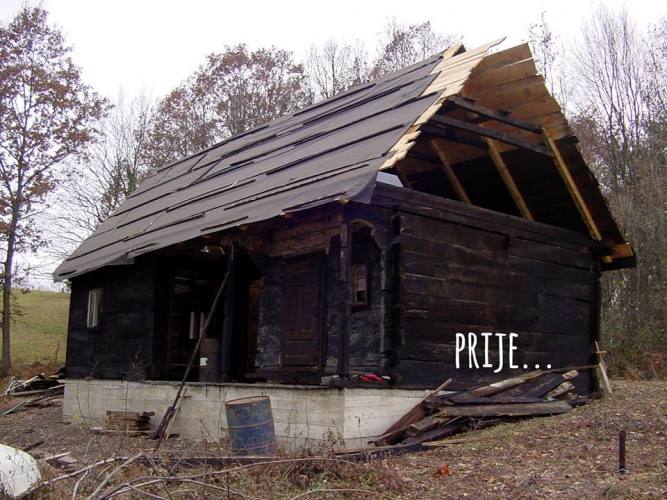 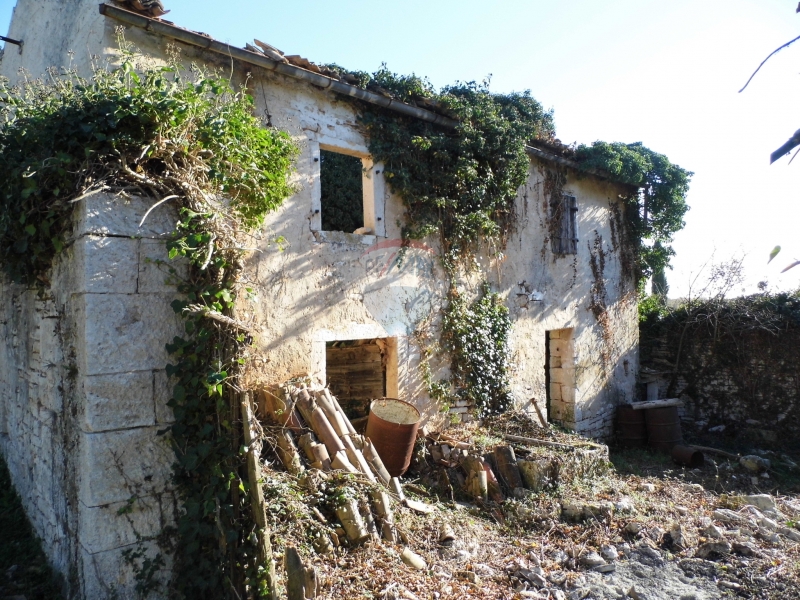 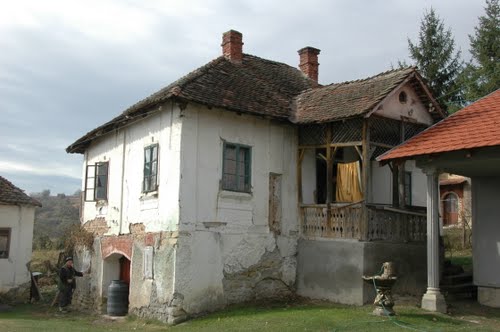 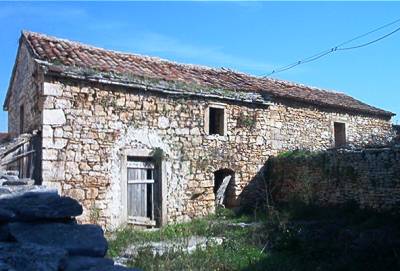 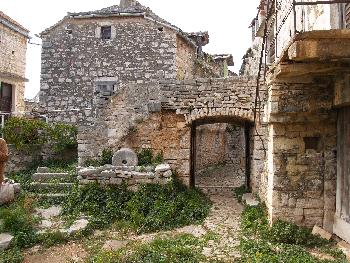 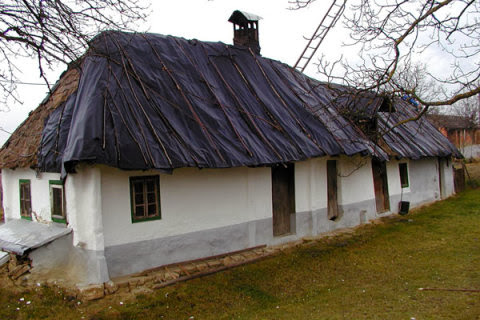 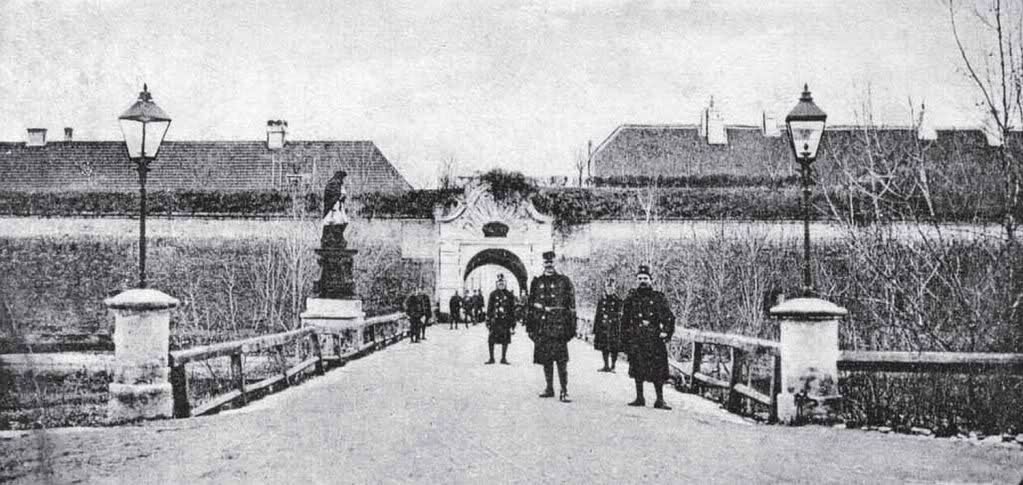 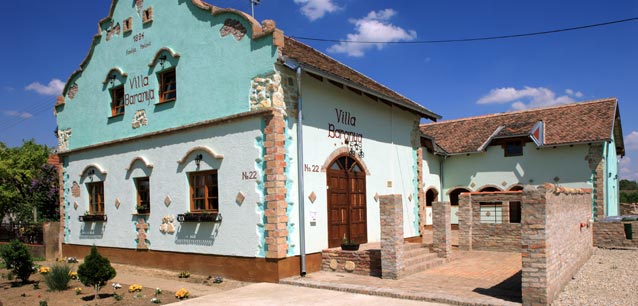 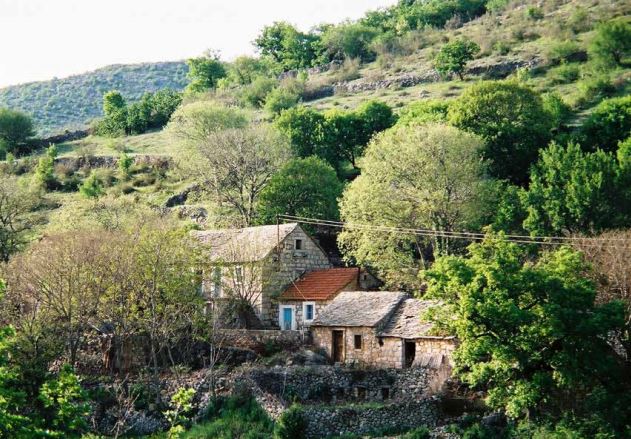 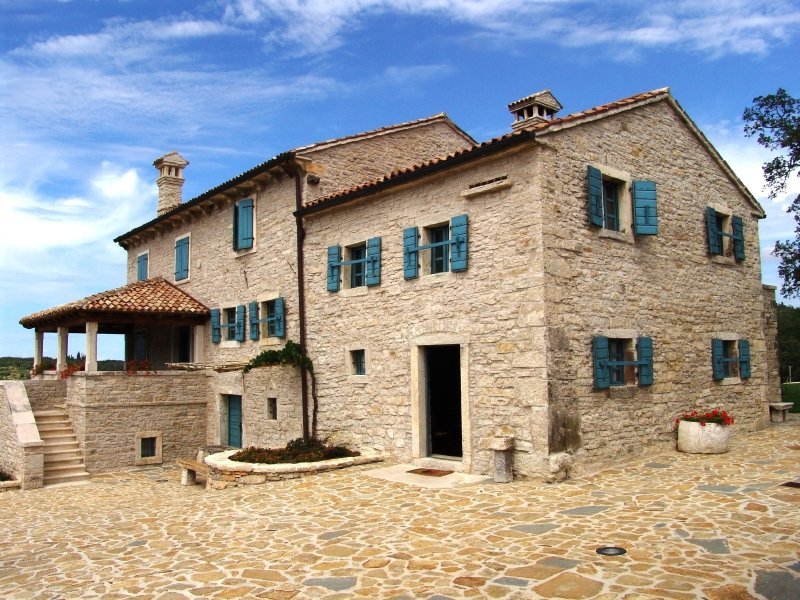